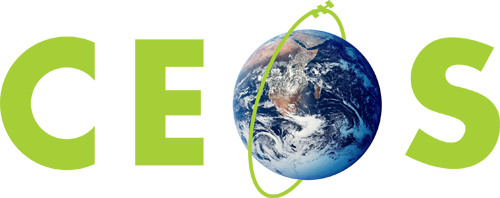 Committee on Earth Observation Satellites
Capacity Building Summit
Nancy D. Searby, NASA
WGCapD-5 Agenda Item #14
Working Group on
Capacity Building & Data Democracy
Hampton, Virginia, USA
March 29th – April 1st, 2016
WGCapD-5 
Hampton, Virginia, USAMarch 29th – April 1st, 2016
Capacity Building Summit Objectives

Each Agency presentation summarize their activities in Capacity Building using EO. The presentations should answer the following questions:
Who are you targeting?
What outcomes are you trying to achieve?
What best practices do you follow?
What evidence do you measure to show that capacity is built?
Who are your implementing partners?
What are the potential areas for collaboration and linkages?

Summarize Capacity Building Activities within CEOS VC’s, WG’s, and AHT’s
Summarize GEO Capacity Building Activities
Case Study: The Global Forest Observations Initiative (GFOI)
Discussion: WGCapD’s role with other CEOS and with GEO Activities